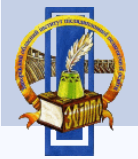 Стан організації навчання учнів закладу у дистанційному режимі 2023/2024 н.р.: головні виклики та перспективи
Нормативно-правова база         щодо організації освітнього процесу в 2023/2024 н.р.
Перелік оновлюється:    http://surl.li/kfiva 
       Варто звернути особливу увагу:
Лист МОН №1/12186-23 від 16.08.2023 “Про організацію 2023/2024 навчального року в закладах загальної середньої освіти” 
Положення про атестацію педагогічних працівників (2022р.) 
ПОЛОЖЕННЯ про дистанційну форму здобуття повної загальної середньої освіти, затверджене наказом МОН від 08.09.2020 №1115 «Деякі питання організації дистанційного навчання»
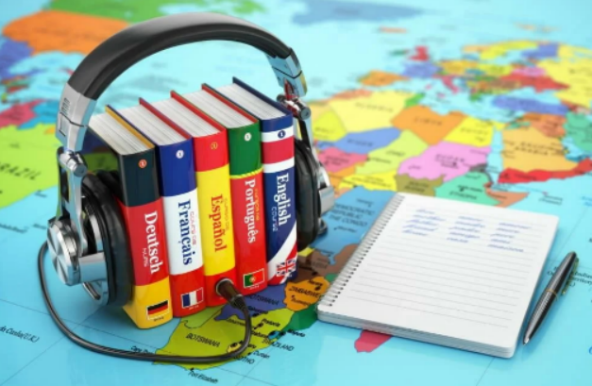 Нормативно-правова база           щодо організації освітнього процесу в 2023/2024 н.р.
Лист МОН від 14.09.2023 р. № 1/12038-23 «Про переліки навчальної літератури та навчальних програм, рекомендованих МОН України для використання в освітньому процесі закладів освіти у 2023/2024 навчальному році»
Електронні версії підручників для учнів 1-11-х кл. (2023-2024 н.р.)
  Рекомендовано МОН України:   http://surl.li/kbcqs 
сайт МОН:  www.mon.gov.ua
сайт ДНУ ІМЗО:  www.imzo.gov.ua
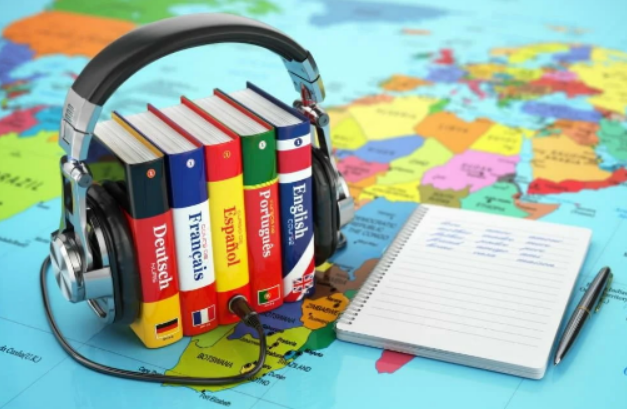 Наказ Міністерства охорони здоров’я України від 01.08. 2022р. №1371           «Про затвердження Змін до деяких наказів МОЗ України»               (щодо тривалості онлайн-уроків для школярів)
З розділу V Санітарного регламенту для ЗЗСО:
 в умовах воєнного стану, надзвичайної ситуації іншого характеру безперервна тривалість навчальних занять при організації дистанційного навчання у синхронному форматі не повинна перевищувати:
1-2 кл. – 2 навчальних занять по 30 хв. або 3 – по 20 хв.
3-4 кл. – 2 навчальних занять по 45 хв. або 3 – по 30 хв., або 4 – по 20 хв.
5-6 кл. – 2 навчальних занять по 45 хв. або 3 – по 35 хв., або 4 – по 25 хв.
7-9 кл. – 2 навчальних занять по 45 хв. або 3 – по 40 хв., або 4 – по 30 хв.,  або 5 – по 25 хв.
10-11 кл. – 3 навчальних занять по 45 хв. або 4 – по 35 хв., або 5 – по 30 хв., або 6 – по 25 хв.»

Наказ МОЗ №2205 від 25.09.2020  “Про затвердження Санітарного регламенту для закладів загальної середньої освіти”
Методичні рекомендації провідних спеціалістів КЗ «ЗОІППО» ЗОР (частина ІІ):
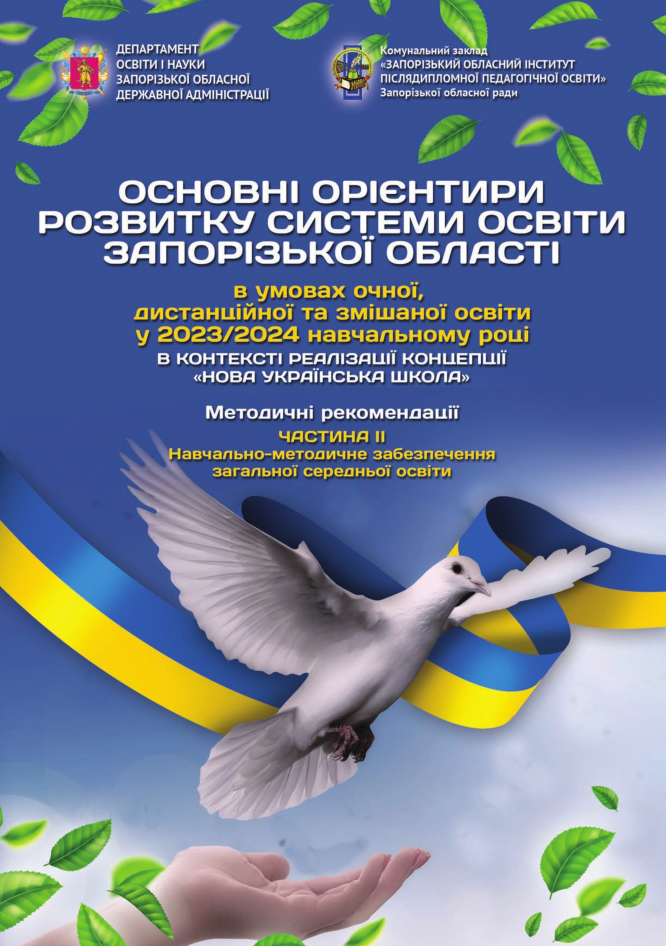 https://drive.google.com/file/d/1cJXmPG_F9wRghk3VYxTNn4DXijX12fPw/view
Оцінювання навчальних досягнень в НУШ
Наказ МОН від 13.07.2021 р. № 813 
“Про затвердження методичних рекомендацій щодо  оцінювання результатів навчання учнів 1-4 класів закладів загальної середньої освіти”
 Наказ МОН від 02.09.2020 р. № 1096 «Про внесення змін до методичних рекомендацій щодо заповнення Класного журналу учнів початкових класів Нової української школи»
Наказ МОН від 01.04.2022 р. №289 “Про затвердження методичних рекомендацій щодо оцінювання навчальних досягнень учнів 5-6 класів, які здобувають освіту відповідно до нового Державного стандарту базової середньої освіти”
Наказ МОН від 15.05.2023 р. № 563 “Про затвердження методичних рекомендацій щодо окремих питань здобуття освіти в закладах загальної середньої освіти в умовах воєнного стану в Україні” (Методичні рекомендації МОН: оцінювання під час воєнного стану)
15 цифрових інструментів для формативного оцінювання учнів: https://osvitanova.com.ua/posts/4306-15-tsyfrovykh-instrumentiv-dlia-formatyvnoho-otsiniuvannia-uchniv 
Про ефективні методи оцінювання: http://surl.li/kfujc
В умовах, що склалися, вчителям треба виявляти гнучкість педагогічного мислення, мобільність, креативність, готовність до змін, до вивчення та впровадження кращих європейських практик.Треба шукати шляхи, щоб мінімізувати / долати освітні втрати – в руках Вчителя майбутнє України.Сьогодні завдяки іноземним мовам Україна пізнає світ, а світ відкриває Україну!